NC State Death Registration & Data File Creation Processes (Future)
Step 3:  State Registration & Data Entry
Date created:  Jan 8, 2015
Sub Step: Coding
Sub Step: Mail Processing
Place in county folder in  “Mail” Drawer
Announce mail is ready
START:
Original Certificates Arrive from LHDs
Record received county
Open envelopes
Wait
Certificates mailed weekly
 100 counties
Received envelope includes County & “Contains Death Certificate”
Pull out errors found, record error & initials
Place county folder in the “Coded” drawer

Place errors in the Correction folder
Pull county folder
Confirm # of certificates match report
Sequence certificats in date of death order
Review for accuracy
Log county folder is completed
Original Corrected Certificates added to the drawer
Go to Page 2
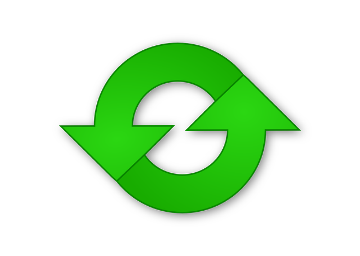 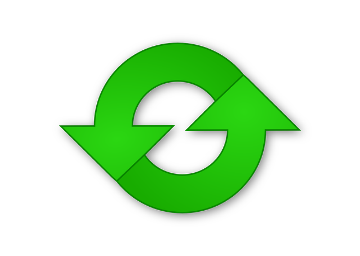 Repeat until all complete
Repeat until all complete
Work Log (on top the cabinet)
Monthly VS Report
AND
Log Sheet
Monthly VS Report
Accuracy Checklist
Mail Drawer
Mail Drawer
Coded Drawer
Wait time
Time
Time
Total time
Page 1
© Continual Impact LLC
NC State Death Registration & Data File Creation Processes (Future)
Step 3:  State Registration & Data Entry
Date created:  Jan 8, 2015
Sub Step: Medical Data Entry
Sub Step: Death Registration
# certificates
Add cover sheet
Pull ~ 100 certificates
Cont’d from Page 1
Wait
Data stamp each certificate
Place certificates in the Data Entry cart
Wait
Correct errors
Access the cart
Add certificates to log
Notify certificate availability
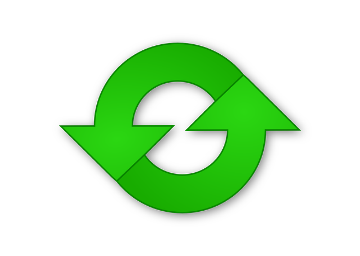 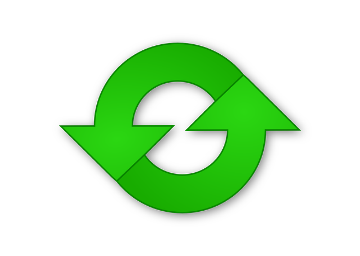 Repeat until all complete
Repeat until all complete
Pick up certificates
Enter medical data
Send errors to Supr.
Complete log
Return certificates to cart
Go to Page 3
Super MICAR log
Super MICAR log
Email
Coded Drawer
#ing Machine
Data Entry Cart
Access
Super MICAR
Data Entry Cart
Data Entry Cart
Wait time
Wait time
Time
Time
Total time
© Continual Impact LLC
Page 2
NC State Death Registration & Data File Creation Processes (Future)
Step 3:  State Registration & Data Entry
Date created:  Jan 8, 2015
Sub Step: Demographic Data Entry
Sub Step: Medical Data Entry Cont’d.
END:  NCHS data available
Put Super MICAR files on the LAN
Notify report availability
Agree on certs. For data entry
Log out certificates
Cont’d from Page 2
Go to Page 5
Transport certificates to Data Entry area
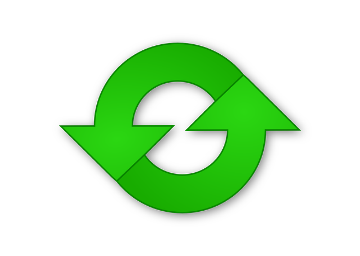 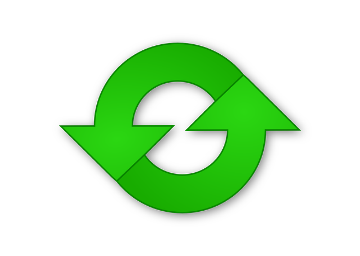 Wait
Agree on certs. For data entry
Repeat until all complete
Repeat until all complete
Enter demographic data
Pick up certificates
Go to Page 4
Place on To Be Verified table
No flags
Decide & correct highlighted errors
Pick up certificates
Re-key select fields
Return certificates to cart
Super MICAR log
Super MICAR
LAN
LAN
Cart
Elevator
Entry Point
Entry Point
Data Entry Cart
Access
Entry Point
Wait time
Time
Time
Total time
© Continual Impact LLC
Page 3
NC State Death Registration & Data File Creation Processes (Future)
Step 3:  State Registration & Data Entry
Date created:  Jan 8, 2015
Sub Step: Demographic Data Entry Continued
Sub Step: Storing the certificates
END: Certificate in the vault
Update Log
Bundle books of 500
Create Vault coversheet
Send to vault
Receive email
Cont’d from Page 3
Wait
Create & Store EP file on LAN
Email voids & range of certificates
Notify others work is done
Return certificates to 2nd floor
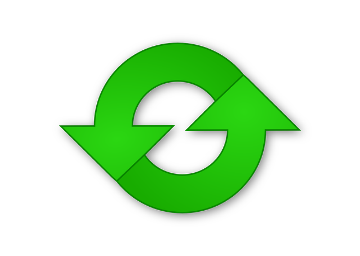 Repeat until all complete
The Team
Sharon
Tamma
Vickie
Go to Page 5
Email
Coversheet template
Entry Point
LAN
Email
Cart
Elevator
Wait time
Time
Time
Total time
© Continual Impact LLC
Page 4
NC State Death Registration & Data File Creation Processes (Future)
Step 3:  State Registration & Data Entry
Date created:  Jan 8, 2015
Sub Step: Data Sharing
Cont’d from Page 2
Wait
END: Store data on the SFTP server
Receive data
Merge data
Upload to NCHS
Clean & prepare data
Cont’d from Page 4
Create data file
Share data
Access data from DE Supr.
NCHS
LAN
SFTP Server
LAN
NCHS
LAN
LAN
Wait time
Time
Time
Total time
© Continual Impact LLC
Page 5